Best linear unbiased prediction
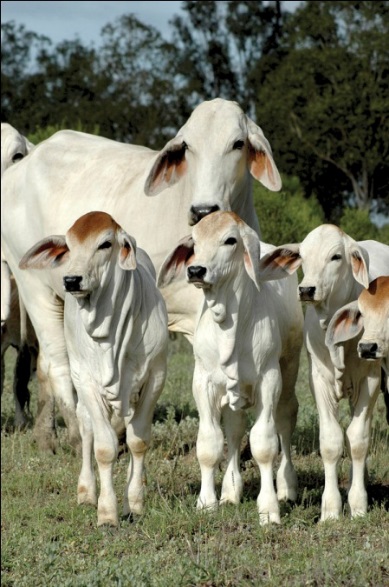 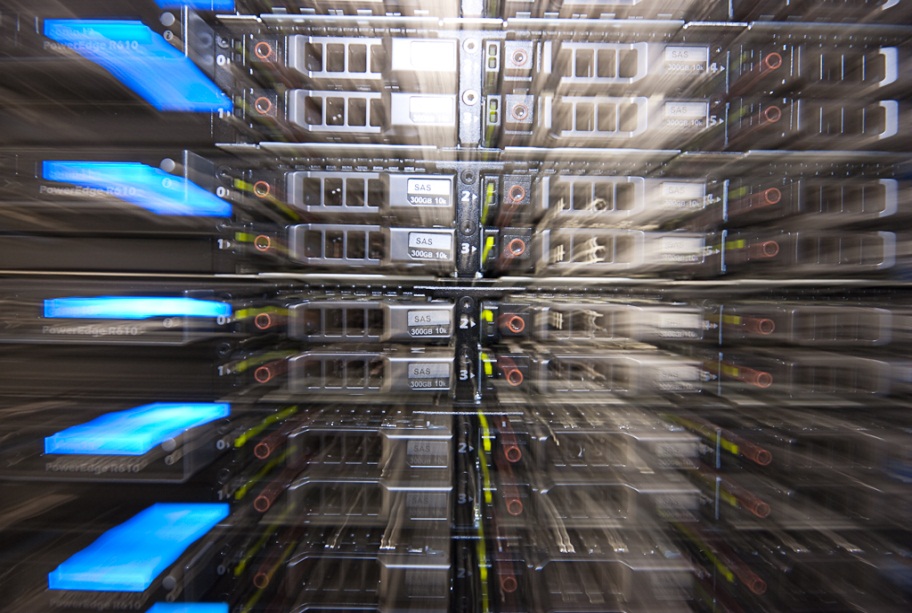 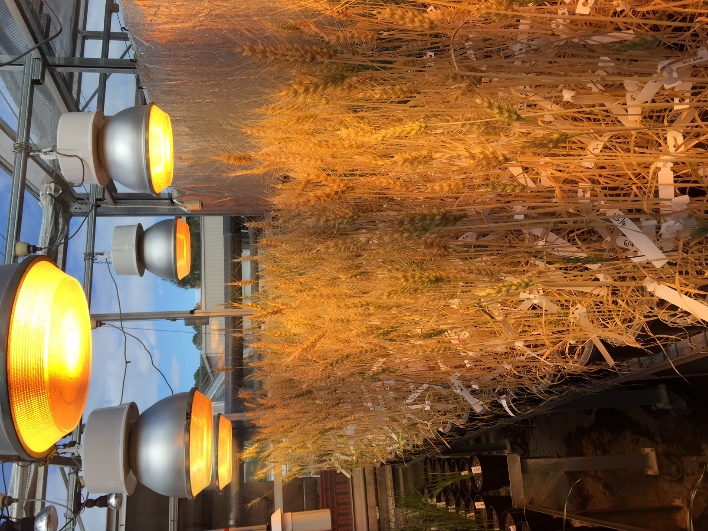 Slide courtesy: Prof. Ben Hayes
Genomic prediction with BLUP
[Speaker Notes: #4,2,8]
Genomic prediction with BLUP
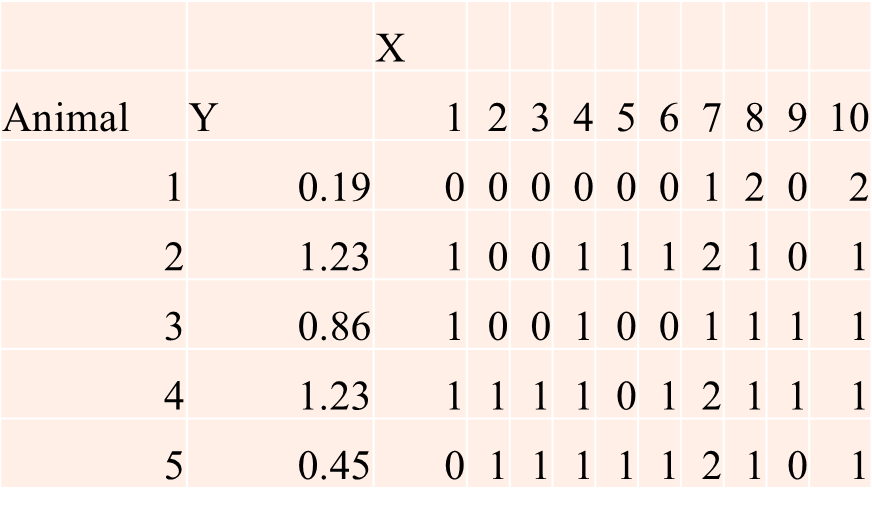 Example:



Assume value of 1 for 
1n’ = [1 1 1 1 1]
[Speaker Notes: #4,2,8]
Genomic prediction with BLUP
Genomic prediction with BLUP
An equivalent model (GBLUP)
If there are many QTLs whose effects are normally distributed with constant variance, 
Then genomic selection equivalent to replacing the expected relationship matrix with the realised or genomic relationship matrix (G) estimated from DNA markers in normal BLUP equations. 
Gij = proportion of genome that is IBD between individuals i and j
Genomic prediction with BLUP
Var(g) = G σg2
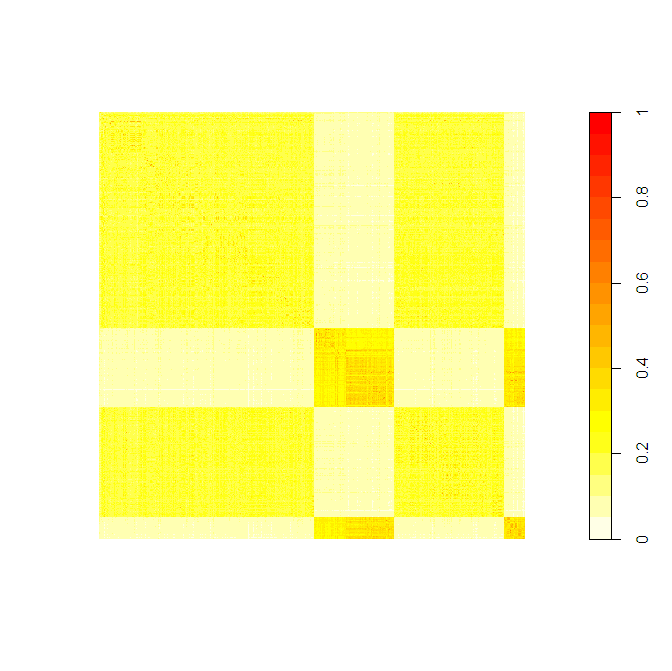 G matrix
Holstein reference     n = 781



Jersey reference       n = 287


Holstein validation    n = 400

Jersey validation      n = 77
G off-diagonals in unrelated humans
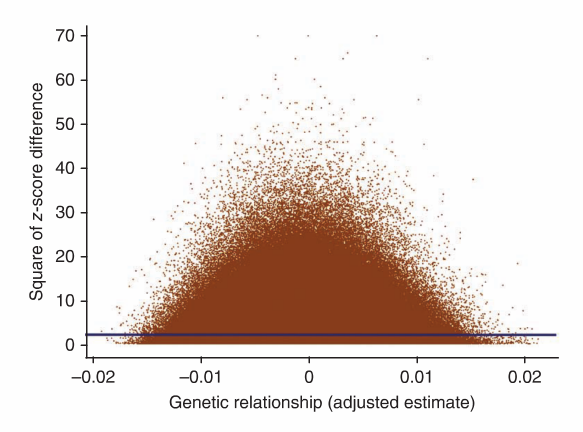 Yang et al (2010 Nat Genet)
Genomic prediction with BLUP
An equivalent model



Z is a matrix of #records by #individuals
Genomic prediction with BLUP
An equivalent model
Model 1. 





Model 2.
Genomic prediction with BLUP
An equivalent model
Model 1. 





Model 2.
Genomic prediction with BLUP
An equivalent model
Why use model 2 (GBLUP).
If number of markers >>> large than number of animals, more computationally efficient
Can be integrated into national evaluations more readily? 
Calculate accuracy of GEBV from inverse coefficient matrix (amount of data in estimate!)
Accuracy is correlation of GEBV with true breeding value
Derived from Prediction error variance
Genomic prediction with BLUP
Genomic prediction with BLUP
An equivalent model
Why use model 2 (GBLUP).
If number of markers >>> large than number of animals, more computationally efficient
Can be integrated into national evaluations more readily? 
Calculate accuracy of GEBV from inverse coefficient matrix (amount of data in estimate!)
Very useful – can calculate how well we predict for individuals without their own phenotype (eg young calves, people)
Alternatives for building G
VanRaden (2008)

Rescale X to account for allele frequencies
wij = xij – 2pj




Genotypes are centred but not scaled
[Speaker Notes: #4,2,8]
Alternatives for building G
[Speaker Notes: #4,2,8]
Alternatives for building G
And account for effect of inbreeding on allele frequencies (Yang et al. 2010) 

The element of G for individuals j and k (estimate of genomic relationship between j and k) calculated as:
[Speaker Notes: #4,2,8]
Alternatives for building G
VanRaden (2008) – assumes common SNP contribute more variance

Yang et al. (2010) – assumes rare SNP and common SNP contribute equal variance
[Speaker Notes: #4,2,8]
Genomic prediction vs GWAS
Genomic prediction


GWAS (bi effect of ith SNP)



Note that SNP fitted twice, once as fixed effect and once as random effect (in G)
[Speaker Notes: #4,2,8]
Genomic prediction vs GWAS
Genomic prediction


GWAS (bi effect of ith SNP)


In genomic prediction, can fit principal components of G to remove effect of population structure
Or just leave it in to help prediction……..
[Speaker Notes: #4,2,8]
Genomic prediction with BLUP
Moving from model 2 to model 1 

called Backsolving for SNP effects






Can use in alternative form of GWAS